O objetivo do estudo foi  avaliar a presença de aerossóis de SARS-CoV-2 no ar do Centro de Material Esterilizado (CME) durante o processamento de circuitos respiratórios usados por pacientes com COVID-19.
SARS-CoV-2 aerosol generation during respiratory equipment reprocessing
PRÓXIMO A PACIENTES EM VENTILAÇÃO MECÂNICA n=3
A
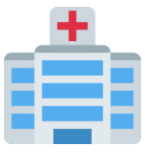 DURANTE A MUDANÇA DOS CIRCUITOS RESPIRATÓRIOS n=1
O RNA de SARS-CoV-2 foi detectado em apenas 1 amostra de ar antes do início do processamento, mas as culturas celulares foram negativas.
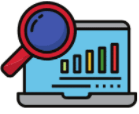 B
PRÓXIMO A PACIENTES SINTOMÁTICOS USANDO 
     CATETER DE BAIXO FLUXO DE OXIGÊNIO n= 2
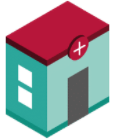 UTI
CARACTERÍSTICAS DA AMOSTRA
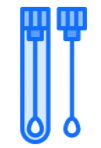 SWABS DO INTERIOR DOS CIRCUITOS RESPIRATÓRIO n= 3
A
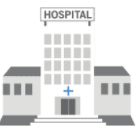 ANTES DO PROCESSAMENTO (CONTROLE NEGATIVO) n=3
A limpeza do circuito respiratório não causou aerolização de SARS-CoV-2. A utilização de máscaras cirúrgicas é suficiente durante o processamento de material respiratório durante a pandemia de COVID-19.
LIMPEZA MECÂNICA  n= 5
CME
B
ANTES DO PROCESSAMENTO (CONTROLE NEGATIVO) n=3
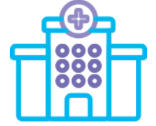 25 AMOSTRAS
LIMPEZA MANUAL  n= 5
Escola de Enfermagem da USP
Publicado em Maio, 2021.
Grupo de Pesquisa PETIRAS
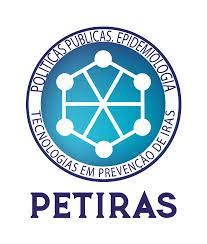 https://doi.org/10.1186/s13756-021-00955-2